Introduction to Nucleotides and 
Nucleic Acids
Chapter 8 (Page 273-283)
1
Fundamental Biology of Life
Nucleus:
Site of transcription
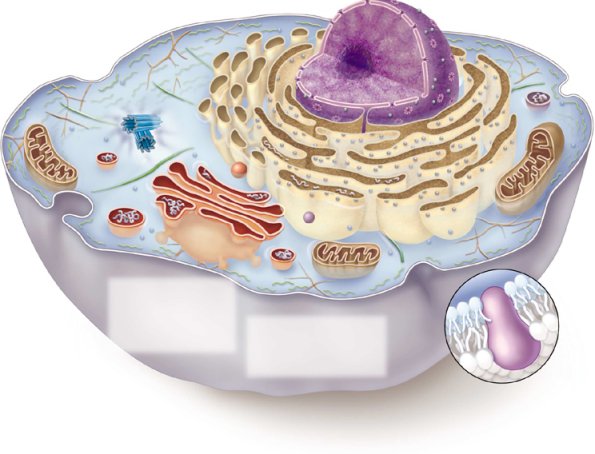 Ribosomes on endoplasmic reticulum:
Site of translation
Transcription
Translation
DNA                         RNA                           Protein
Replication
2
Nucleotides (Nucleosides)
3
1. Nucleotides- General Function
Participate in:
Energy exchange processes in metabolism (ATP)

Metabolic intermediates

Cellular response to extracellular stimuli and intracellular signal transduction (cAMP)

Structural components of enzyme and enzyme cofactors (NAD+)

The constituents of nucleic acids, the molecular repositories of genetic information
      I. Deoxyribonucleic acid (DNA)
      II. Ribonucleic acid (RNA)
4
2. Nucleotide Composition
Have three characteristic components

Nucleobase (Nitrogen-containing base)

Pentose

Phosphate
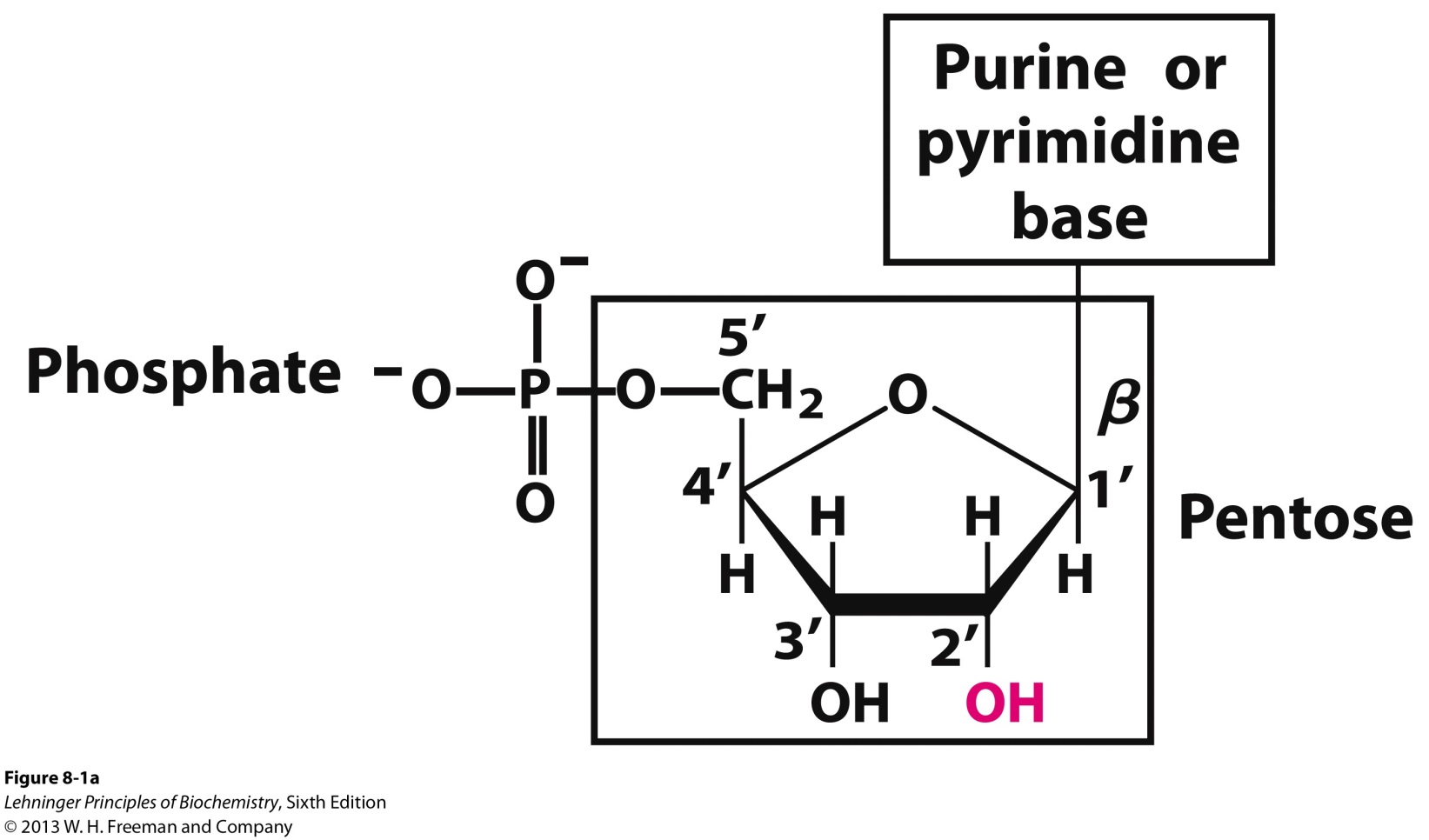 *
5
2I. Nucleobase
Derivatives of pyrimidine or purine




B.  Nitrogen-containing heteroaromatic molecules
C. Planar or almost planar structures
D. Absorb UV light around 250–270 nm
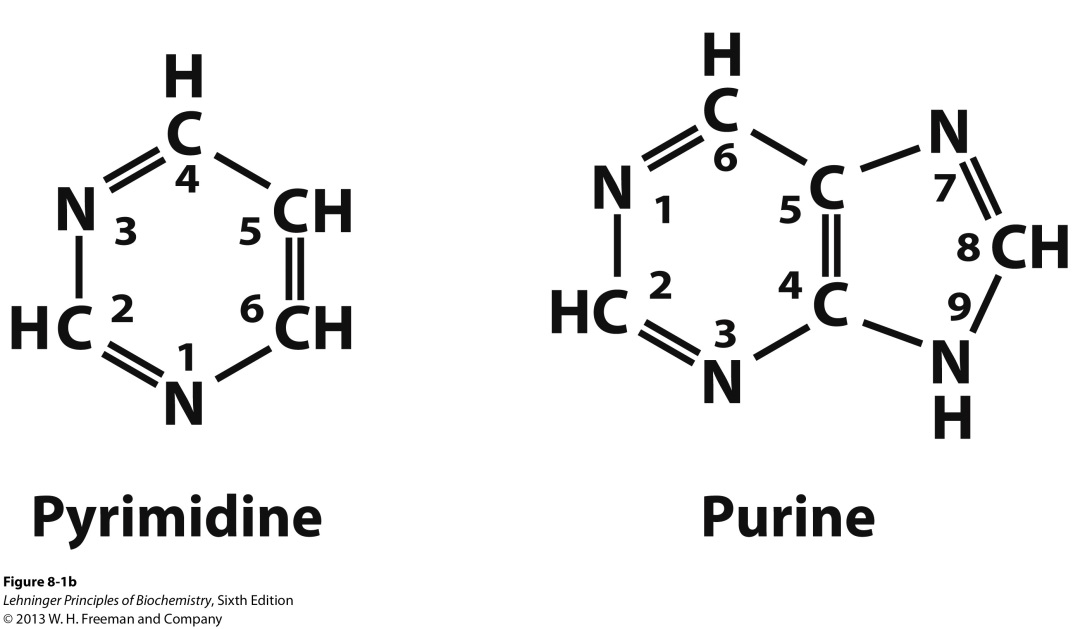 *
*
6
2IA. Pyrimidine Bases
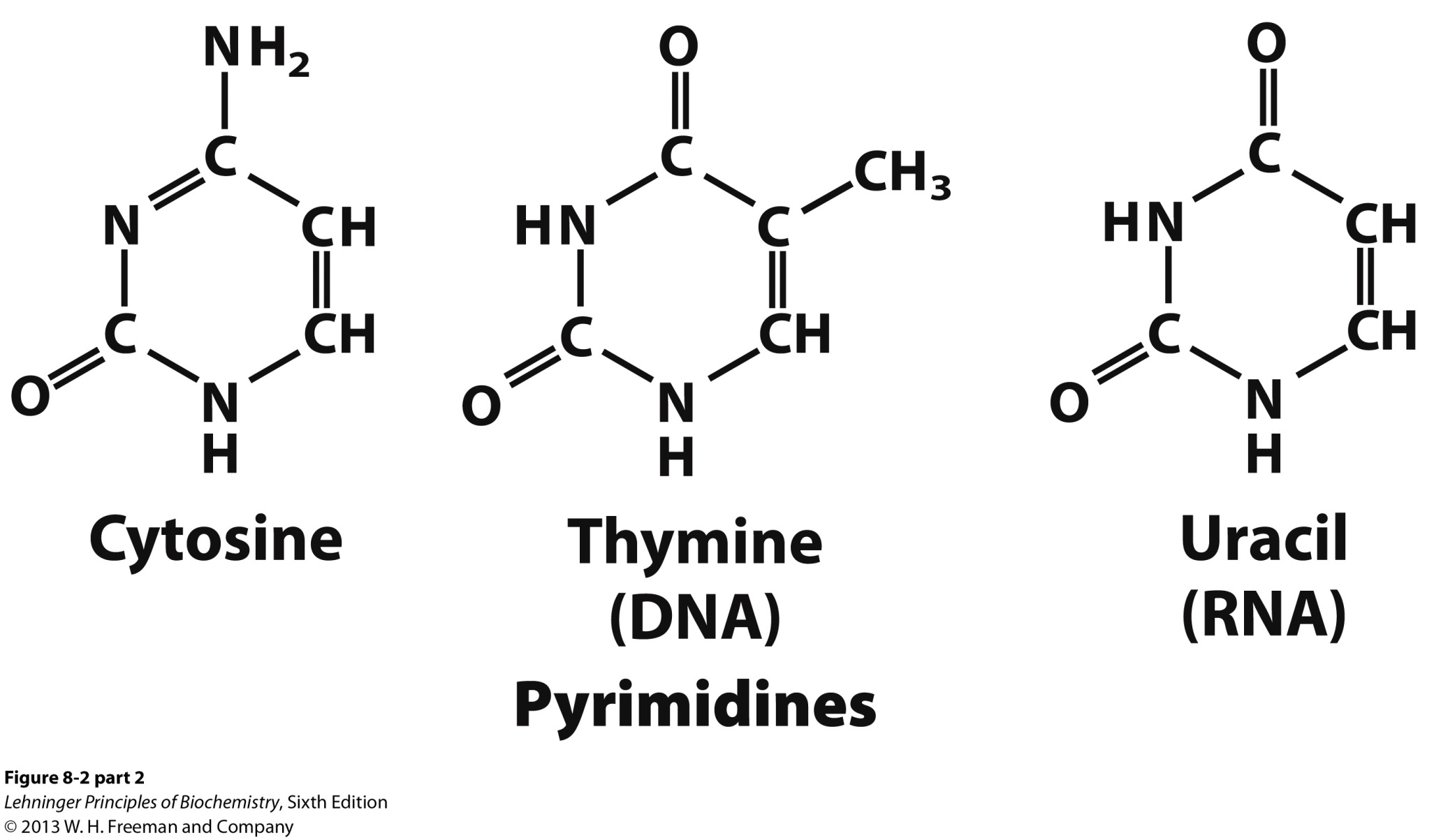 4
5
3
2
6
1
*
*
*
7
2IA. Pyrimidine Bases
A. Cytosine is found in both DNA and RNA
     Thymine is found only in DNA
     Uracil is found only in RNA

B. All are good H-bond donors and acceptors

C. Cytosine pKa at N3 is 4.5
     Thymine pKa at N3 is 9.5

D. They are neutral molecules at pH 7
8
2IB. Purine Bases
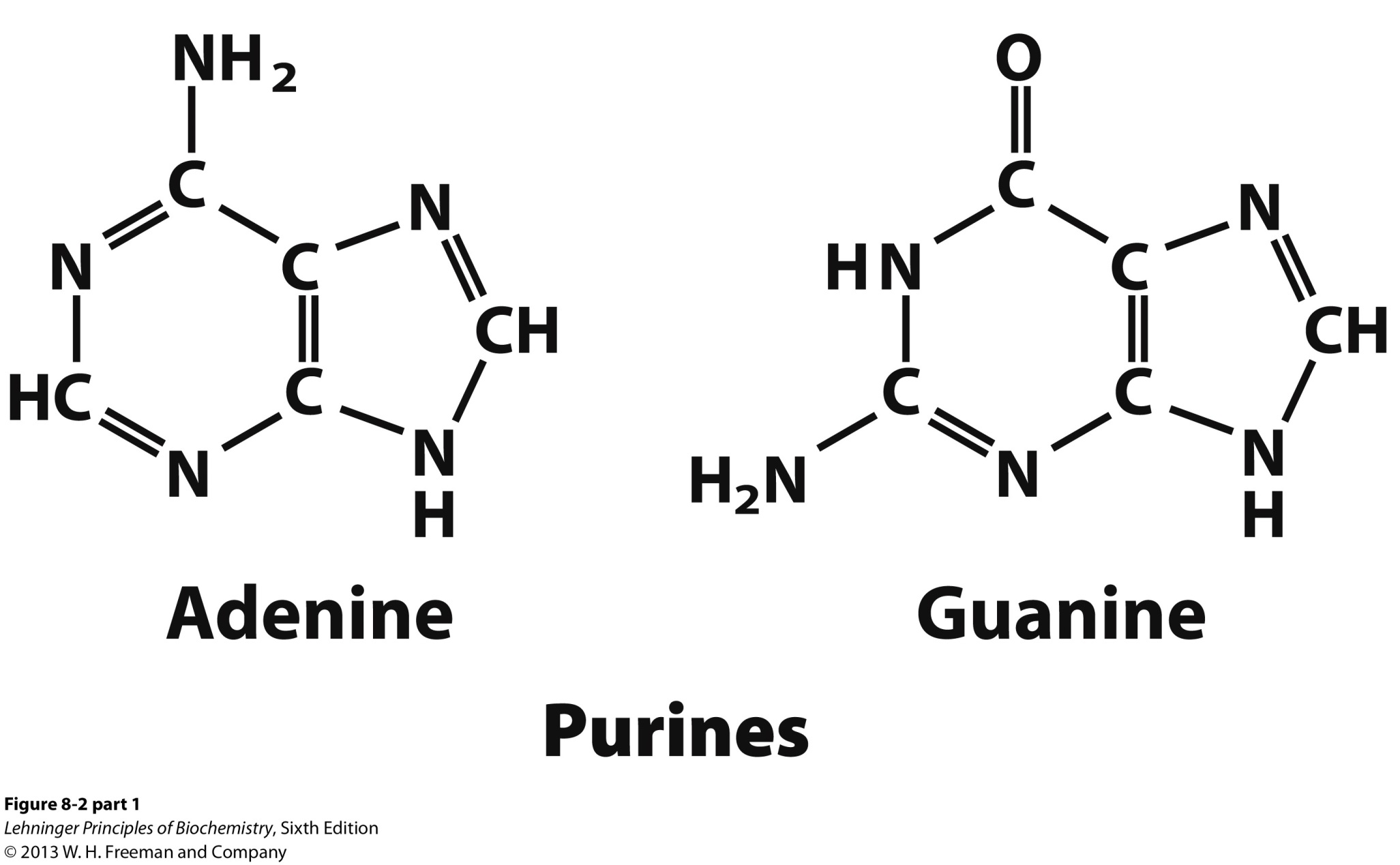 6
7
1
5
8
2
4
9
3
*
*
9
2IB. Purine Bases
Adenine and guanine are found in both RNA and DNA

B. Also good H-bond donors and acceptors 

C. Adenine pKa at N1 is 3.8
     Guanine pKa at N7 is 2.4

D. Neutral molecules at pH 7
10
2IC. Tautomerism of Nucleobases
The nucleobases can exist in different structural isomeric forms called prototropic tautomers, which differ in the location of protons.





The nucleobases undergo lactam-lactim     tautomerism
The lactam form dominates at neutral pH
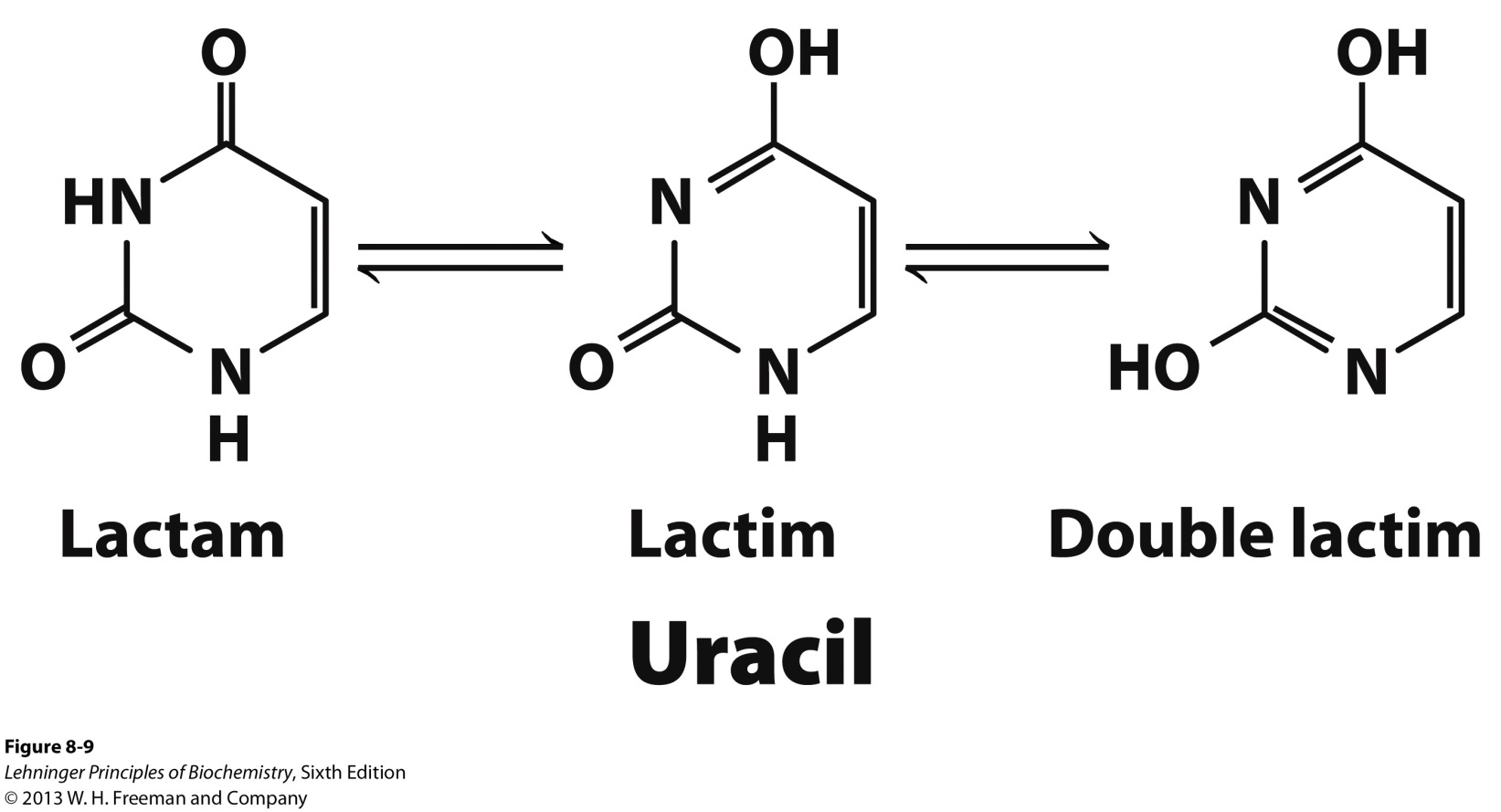 11
2ID. UV Absorption of Nucleobases
The absorption of UV light at 250-270 nm by nucleobases is due to   * electronic transitions.







These absorbances can be used to quantify nucleic acids.
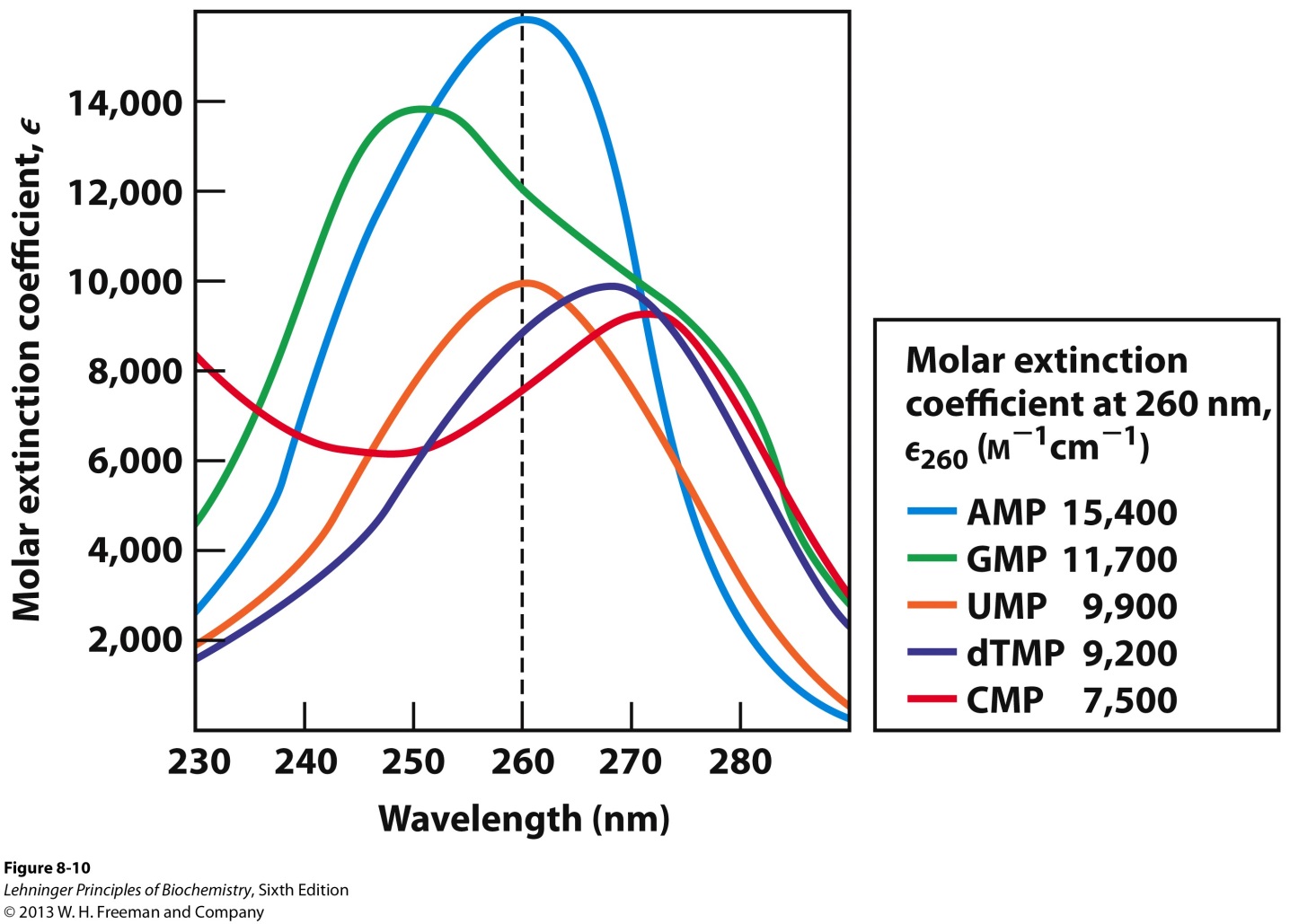 12
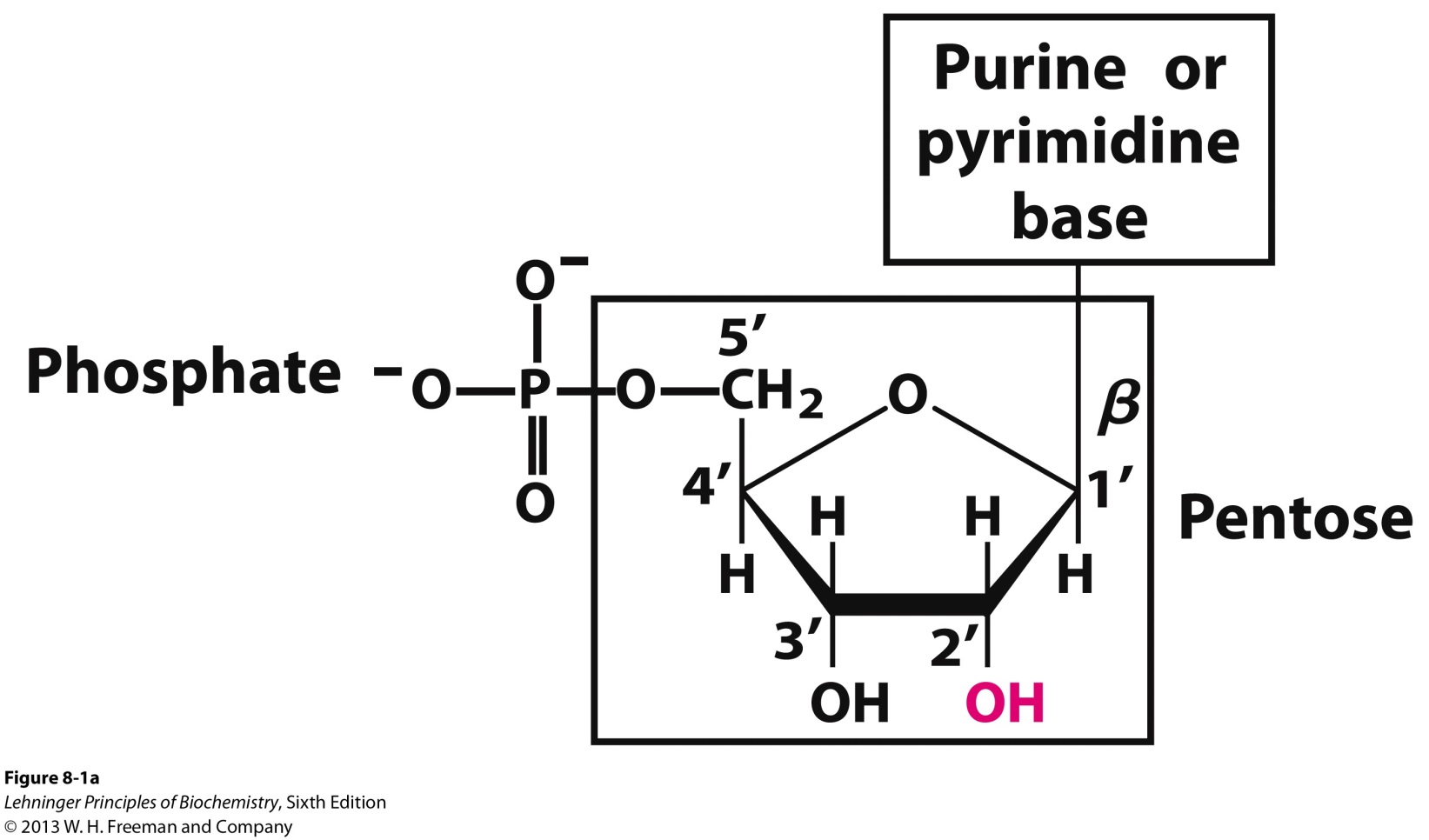 *
13
2II. Pentoses
The carbon numbers are given a prime (‘) designation to distinguish them from the numbered atoms of the nitrogenous bases.

Nucleic acids can have two kinds of pentoses.
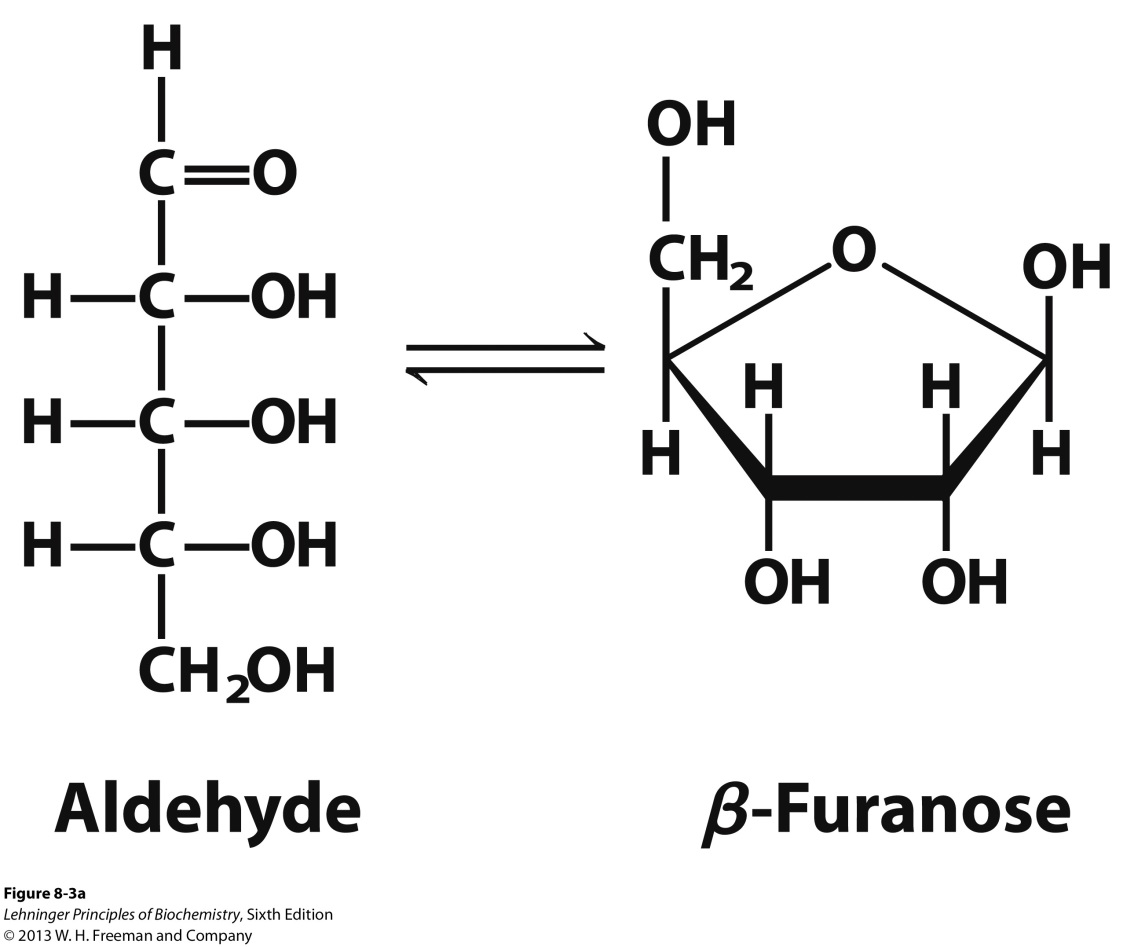 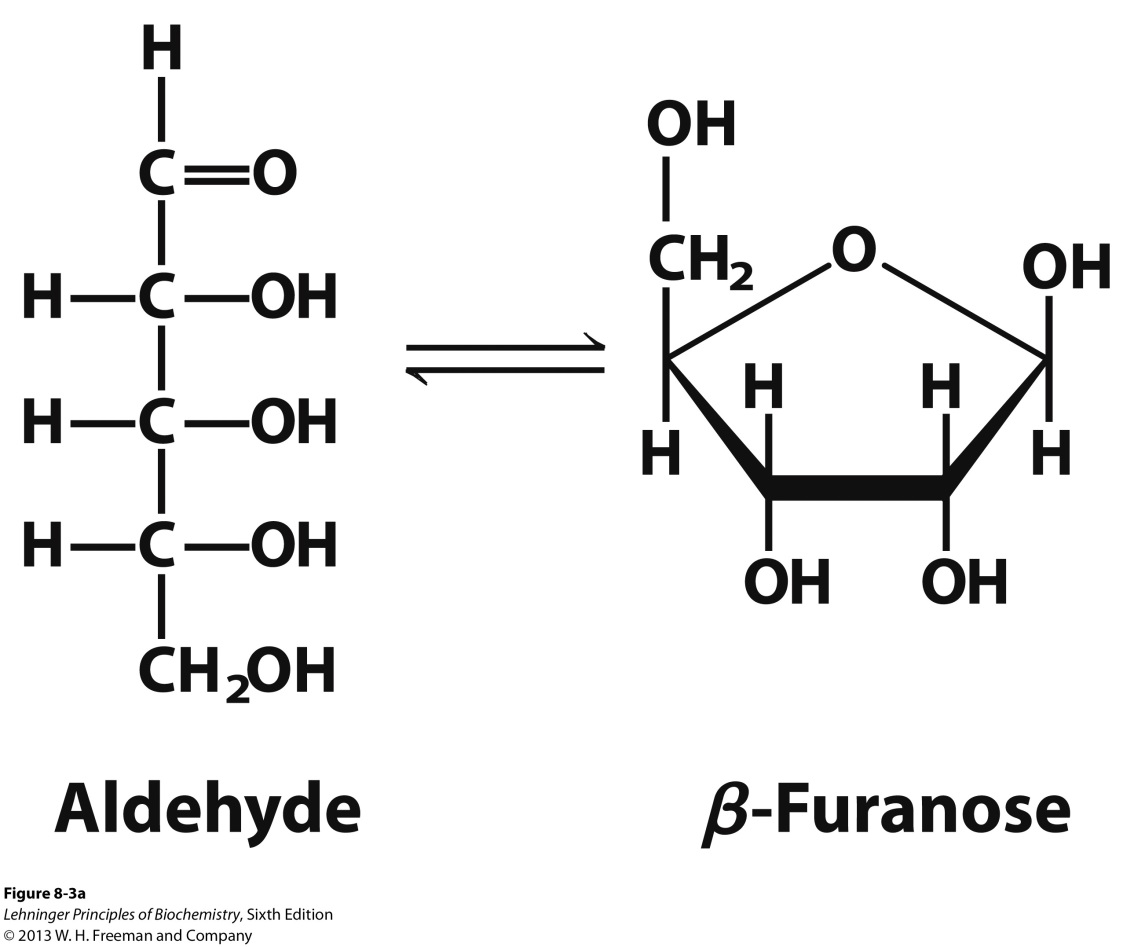 H
Present in RNA
Present in DNA
β-2’-deoxy-D-
ribofuranose
β-D-ribofuranose
D-ribose
14
2II. Pentoses
C. The pentose ring is not planar but occurs in one of four      “puckered” conformations.
Four of the five atoms are in a single plane.
The fifth atom is on either the same (endo) or the opposite (exo) side of the plane relative to the C-5’ atom.
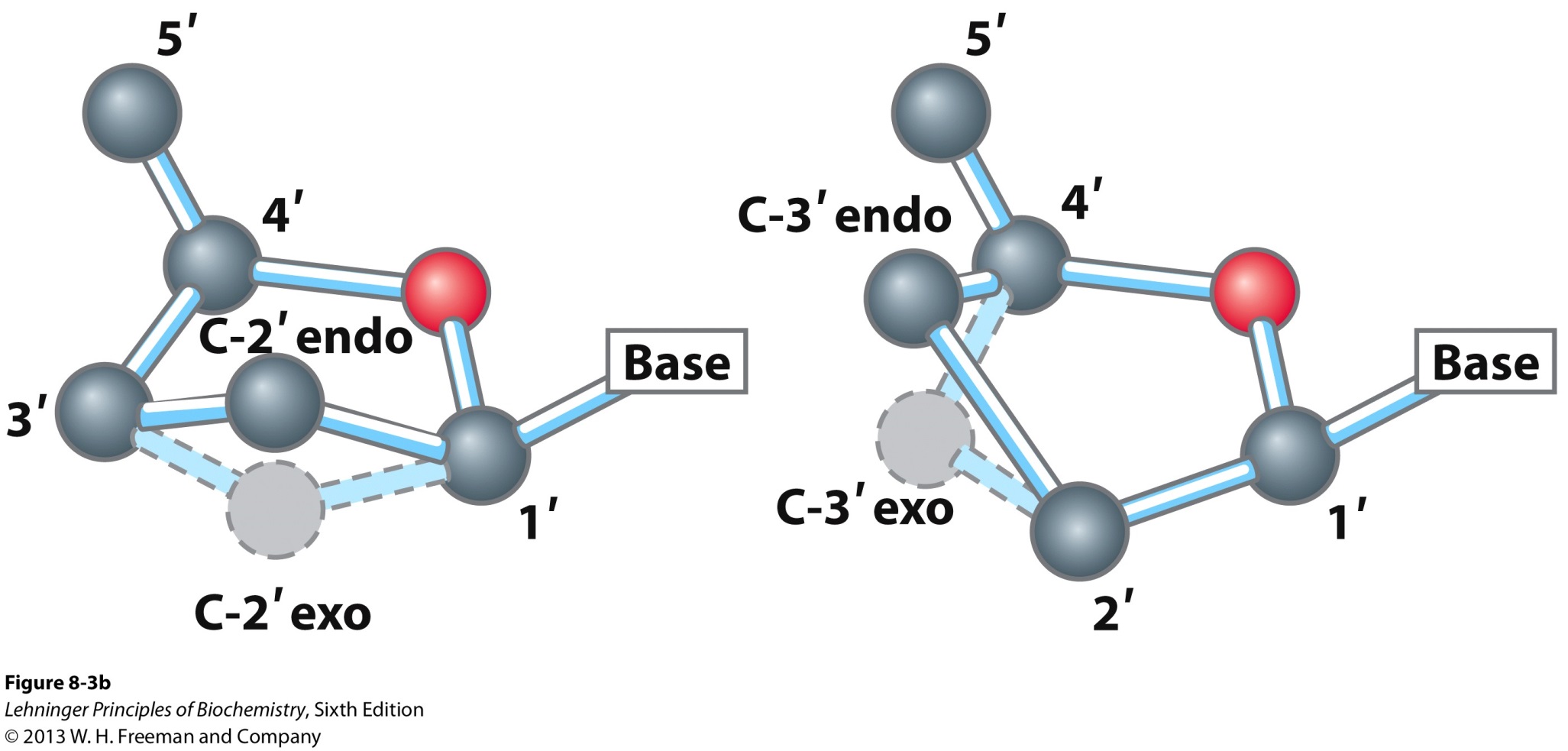 15
2IIA. β-N-Glycosidic Bond
In nucleotides the pentose ring is attached to the nucleobase via an N-glycosidic bond:
The bond is formed to the anomeric carbon of the sugar in β configuration

And to 
Position N1 in pyrimidines
Position N9 in purines

This bond is quite stable toward hydrolysis, especially in pyrimidines

Bond cleavage is catalyzed by acid
16
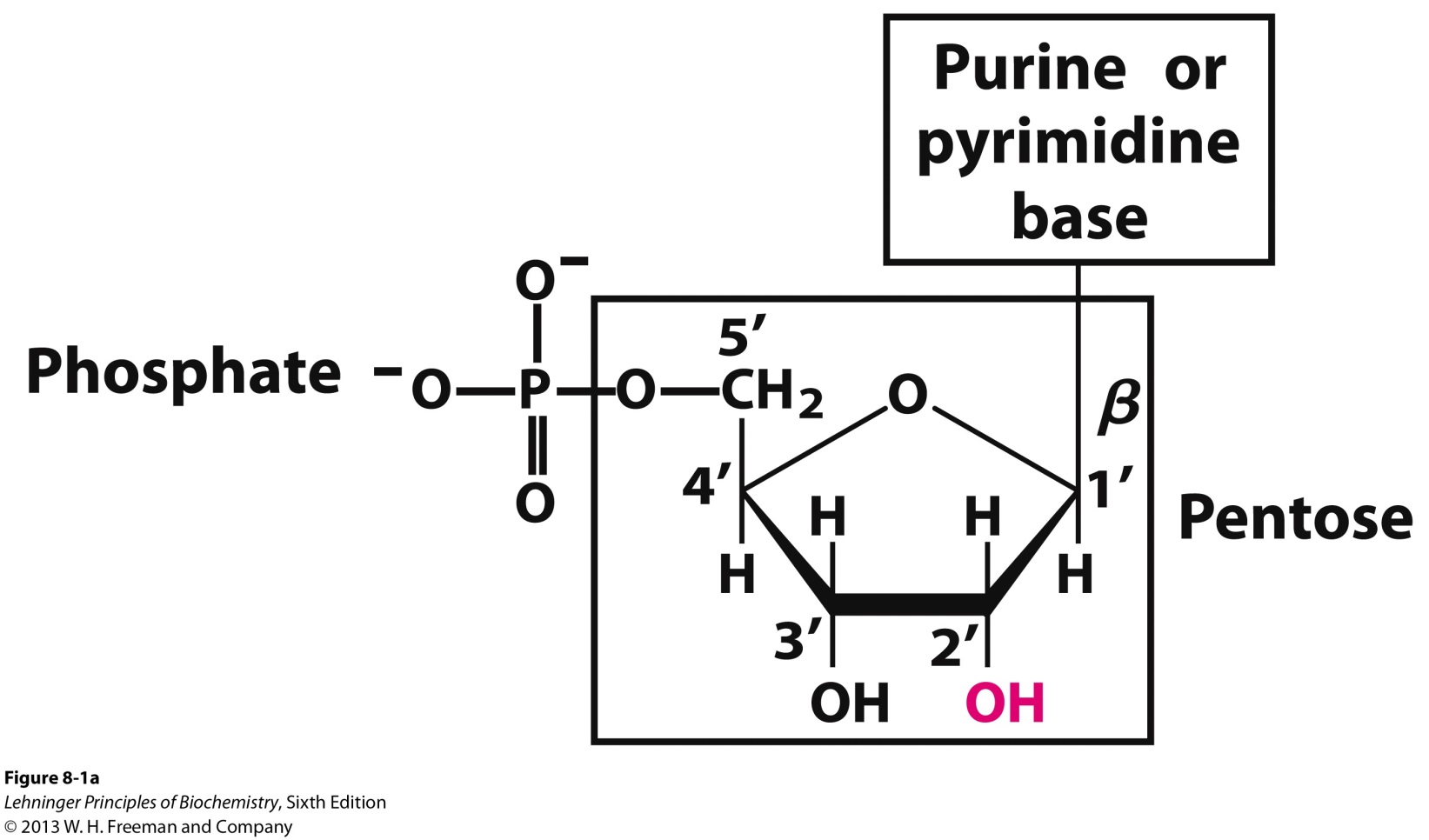 *
17
2III. Phosphates
The phosphate group is typically esterified to the 5’ carbon of pentose.

The phosphate group can be in other positions.
2’-monophosphate
2’,3’-cyclic
monophosphate
3’-monophosphate
18
3. Nucleoside Composition
Have two of the three characteristic components of nucleotides

Nucleobase (Nitrogen-containing base)

Pentose
19
4. Nomenclature- Deoxyribonucleotides
You need to know structures, names, and symbols.
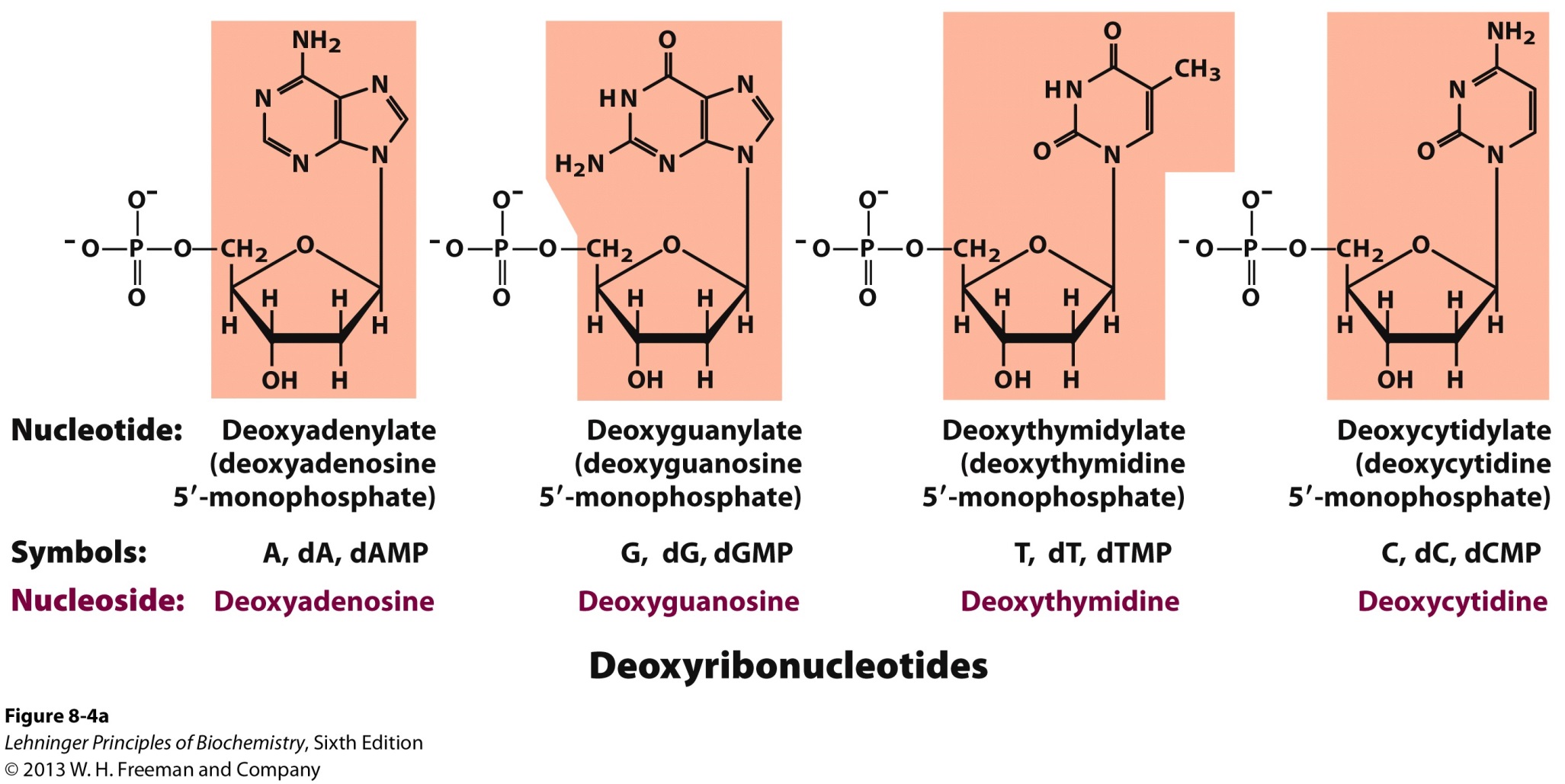 20
4. Nomenclature- Ribonucleotides
You need to know structures, names, and symbols.
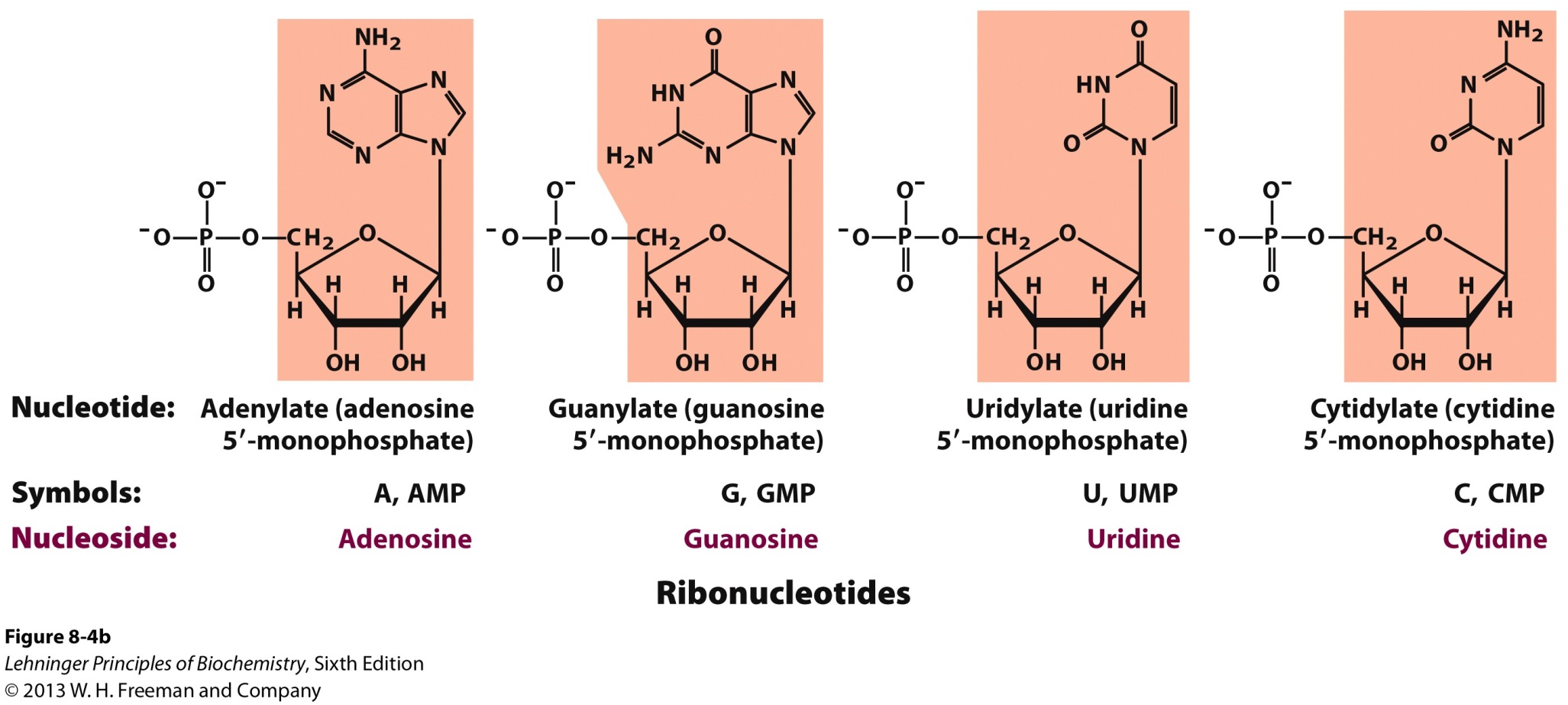 21
5. Nucleic Acids can contain Unusual Nucleobases
Modification of nucleobases is done after RNA/DNA synthesis:

5-Methylcytosine is common in eukaryotes, also found in bacteria

N6-Methyladenosine is common in bacteria but not found in eukaryotes

Modifications serve an epigenetic marker role:

Way to mark own DNA so that cells can degrade foreign DNA (prokaryotes); a defense mechanism

Way to mark which genes should be active (eukaryotes)
22
5. Nucleic Acids can contain Unusual Nucleobases
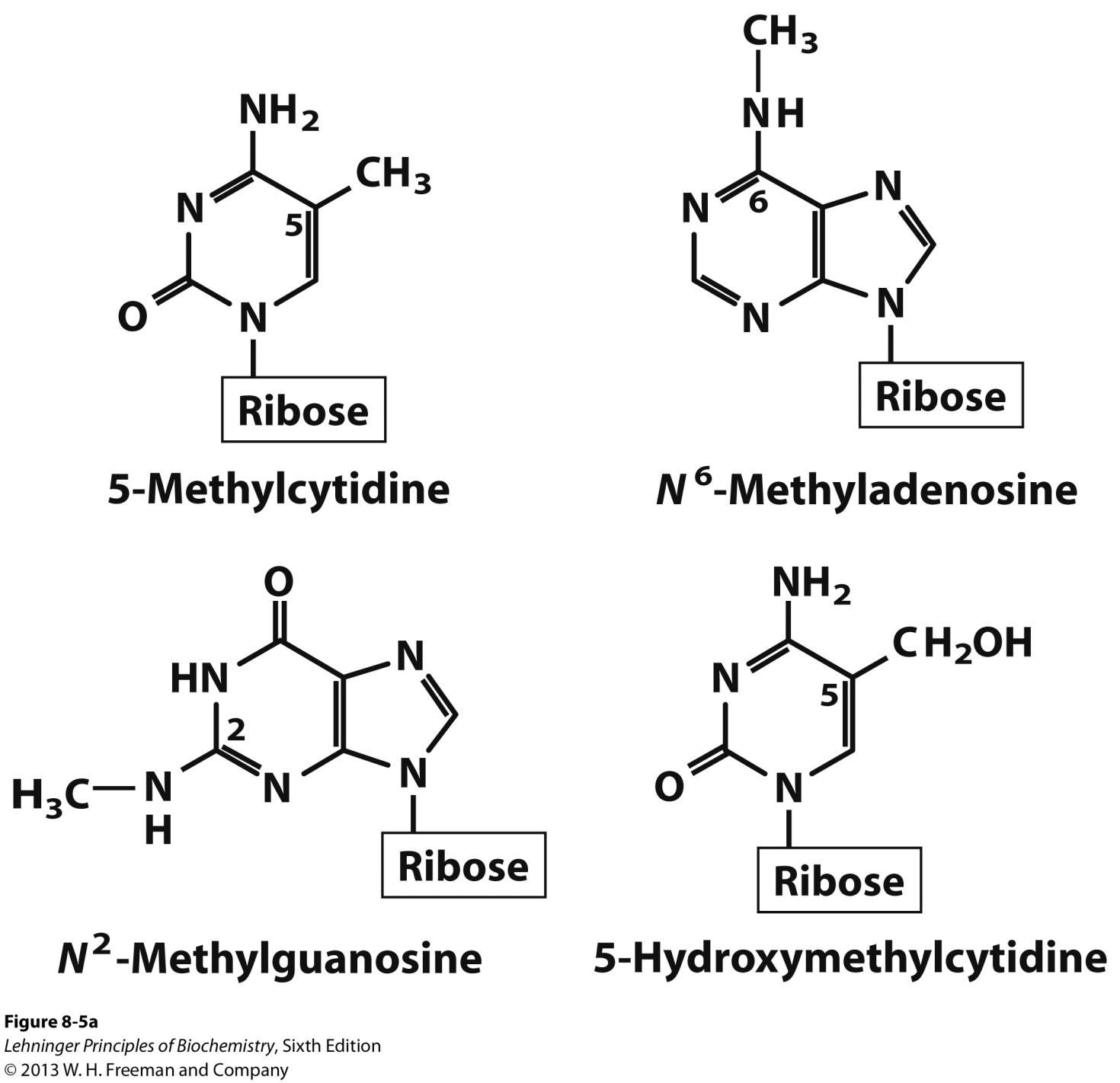 23
Nucleic Acids
24
1. Nucleic Acids- General Function
Nucleic acids are biologically occurring polynucleotides in which the nucleotide residues are linked in a specific sequence by phosphodiester bonds. 

They participate in:

Storage of genetic information (Deoxyribonucleic acid; DNA)

Transmission of genetic information (messenger ribonucleic acid; mRNA)

Processing of genetic information (ribozymes)

Protein synthesis (transfer RNA (tRNA) and ribosomal RNA (rRNA))
25
2. Levels of Nucleic Acid Structure
Primary Level
The nucleotide sequence of a nucleotide strand and its covalent structure
Secondary Level
Any regular, stable structure taken up by some or all of the nucleotides in a nucleic acid

C. Tertiary Level
The complex folding of large chromosomes within eukaryotic chromatin (Chapter 24)
26
Primary Level of Nucleic Acid
Structure
27
DNA and RNA
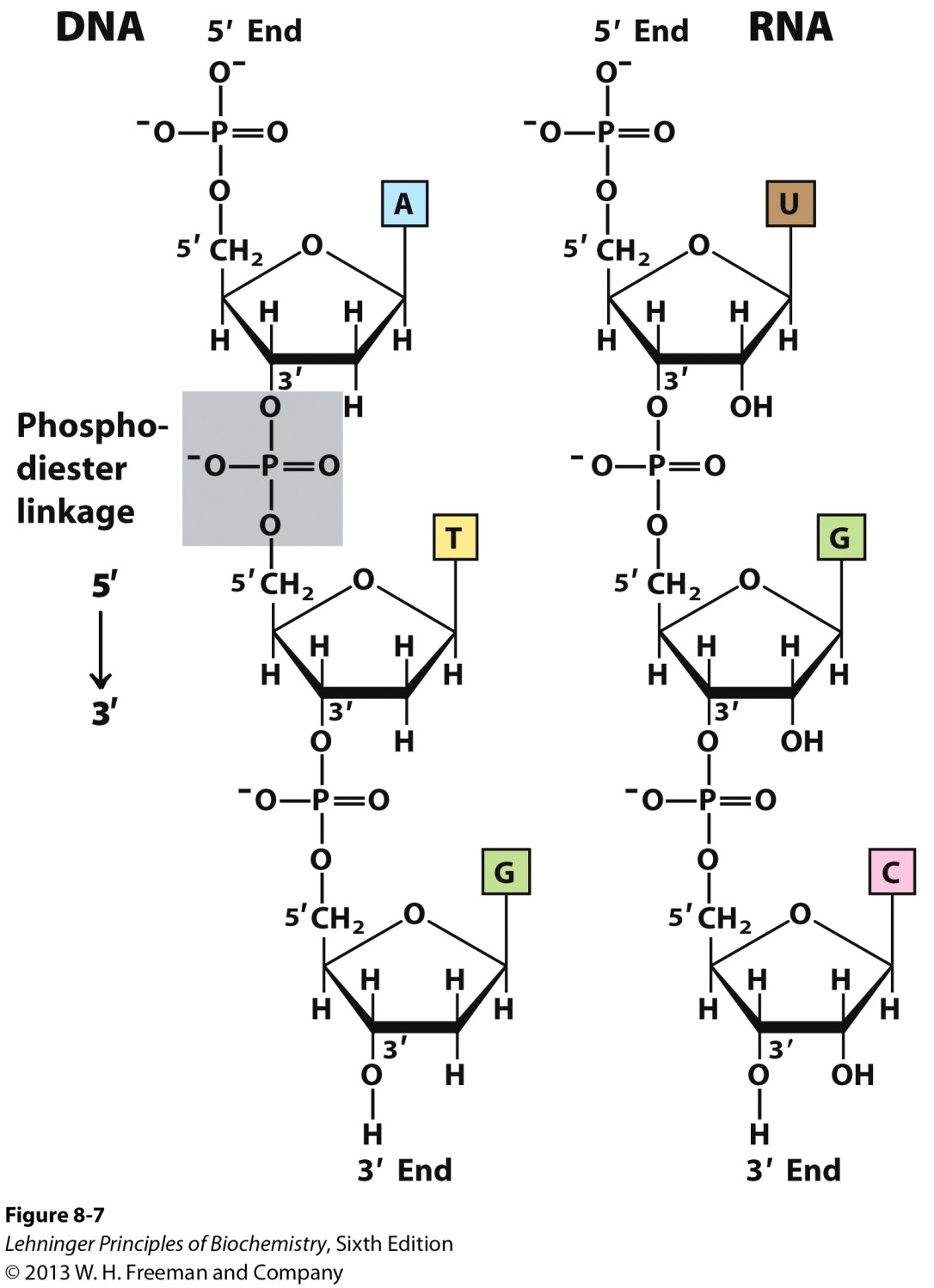 28
1. General Structure of Nucleotide Strands in     Nucleic Acid
The successive nucleotides of both DNA and RNA are covalently linked through phosphate-group “bridges,” in which the 5’-phosphate group of one nucleotide unit is joined to the 3’-hydroxyl group of the next nucleotide.

The covalent backbones of nucleic acids consist of alternating phosphate and pentose residues
The backbone is hydrophilic
The hydroxyl groups of the sugar residues form hydrogen bonds with water
The phosphate groups are completely ionized and negatively charged at pH 7
29
1. General Structure of Nucleotide Strands in     Nucleic Acid
B. The nucleobases may be regarded as side groups

C. All phosphodiester linkages have the same orientation     along the chain with distinct 5’ and 3’ ends. 

D. The 5’ end lacks a nucleotide at the 5’ position and the 3’ end      lacks a nucleotide at the 3’ position.

Other groups may be present on one or both ends.

E. The nucleotide sequences are arranged as linear polymers

No branching or cross-links
30
1. General Structure of Nucleotide Strands in     Nucleic Acid
F. The DNA backbone is fairly stable

Hydrolysis accelerated by enzymes (DNAse)

DNA’s half-life is 521 years

DNA strands of a reasonable length could last 1 million years if preserved properly
31
Is Jurassic Park Possible??????????????????????????
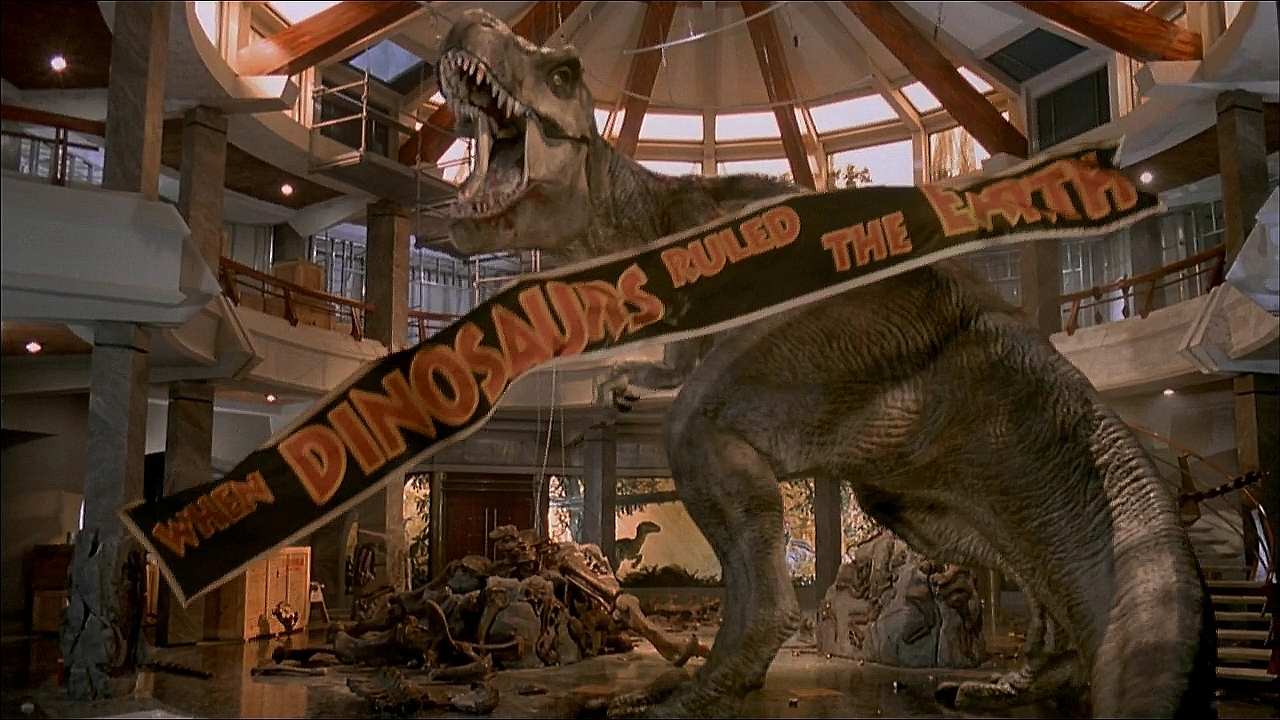 32
1. General Structure of Nucleotide Strands in     Nucleic Acid
G. The RNA backbone is unstable

In water, RNA lasts for a few years

In cells, mRNA is degraded in few hours
33
2. Hydrolysis of RNA
RNA is unstable under alkaline conditions

In the body hydrolysis is catalyzed by enzymes called RNases

Rnase P is a ribozyme (enzyme made of RNA) that processes tRNA precurors

Dicer is an enzyme that cleaves double-stranded RNA into oligonucleotides (50 or fewer nucleotides)

- Helpful in defense against viral genomes
34
2I. Mechanism of Base-catalyzed RNA Hydrolysis
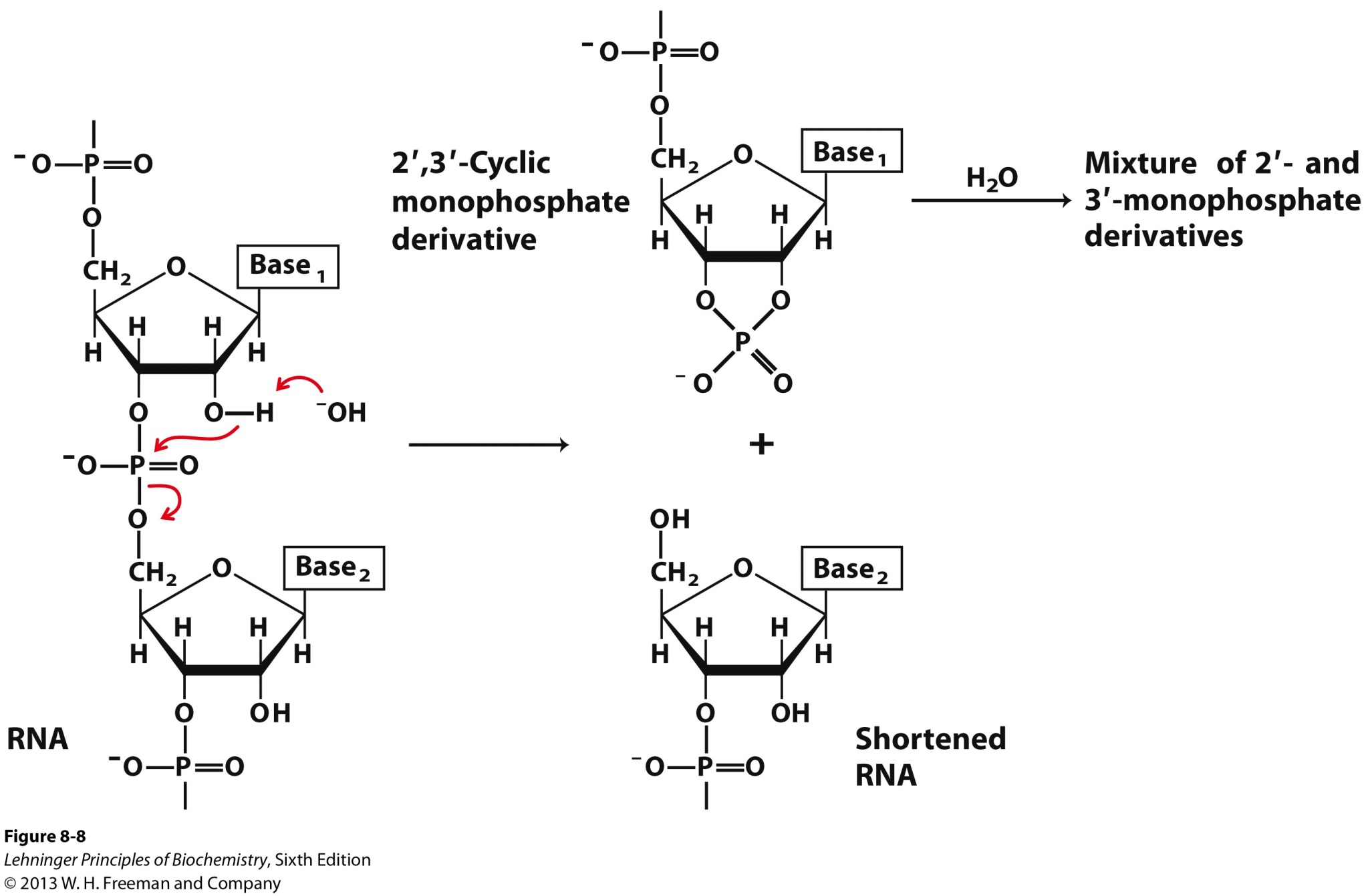 35
3. Representation of Nucleotide Sequences
By convention , the sequence of a single strand of nucleic acid is always written with the 5’-end at the left and the 3’-end at the right. 

5’                    3’

For a nucleic acid that consists of the AGCTA sequence, you can write the following :
P = phosphate group; OH = 3’ end
pA-G-C-T-AOH
pApGpCpTpA
pAGCTA
5’-AGCTA-3’
36
Secondary Level of Nucleic Acid
Structure (DNA)
37
1. Discovery of DNA Structure
“This structure has novel features which are of considerable biological interest”
―Watson and Crick, Nature, 1953


One of the most important discoveries in biology

The pathway to discovery illustrates important factors about science

Missteps in modeling
Value of knowledge
Value of collaboration
Cost of sharing data too early
38
2. Covalent Structure of DNA (1868-1935)
Friedrich Miescher (1868) isolates “nuclein” from cell nuclei

Hydrolysis of nuclein
- phosphate
- pentose
- and a nucleobase

Chemical analysis
- phosphodiester linkages
- pentose is ribofuranoside
Structure of DNA: 
1929
(Levene & London)
Structure of DNA:
1935
(Levene & Tipson)
39
3. DNA Molecules have Distinctive Base     Compositions
Erwin Chargaff and colleagues (late 1940s) found that the four nucleotide bases of DNA occur in different ratios in the DNAs of different organisms and that the amounts of certain bases are closely related.

The base composition of DNA generally varies from one species to another.

DNA isolated from different tissues of the same species have the same base composition.

In all cellular DNA
# of A = # of T
# of G = # of C
# of purines (A + G) = # of pyrimdines (T + C)
40
4. X-Ray Diffraction Pattern of DNA
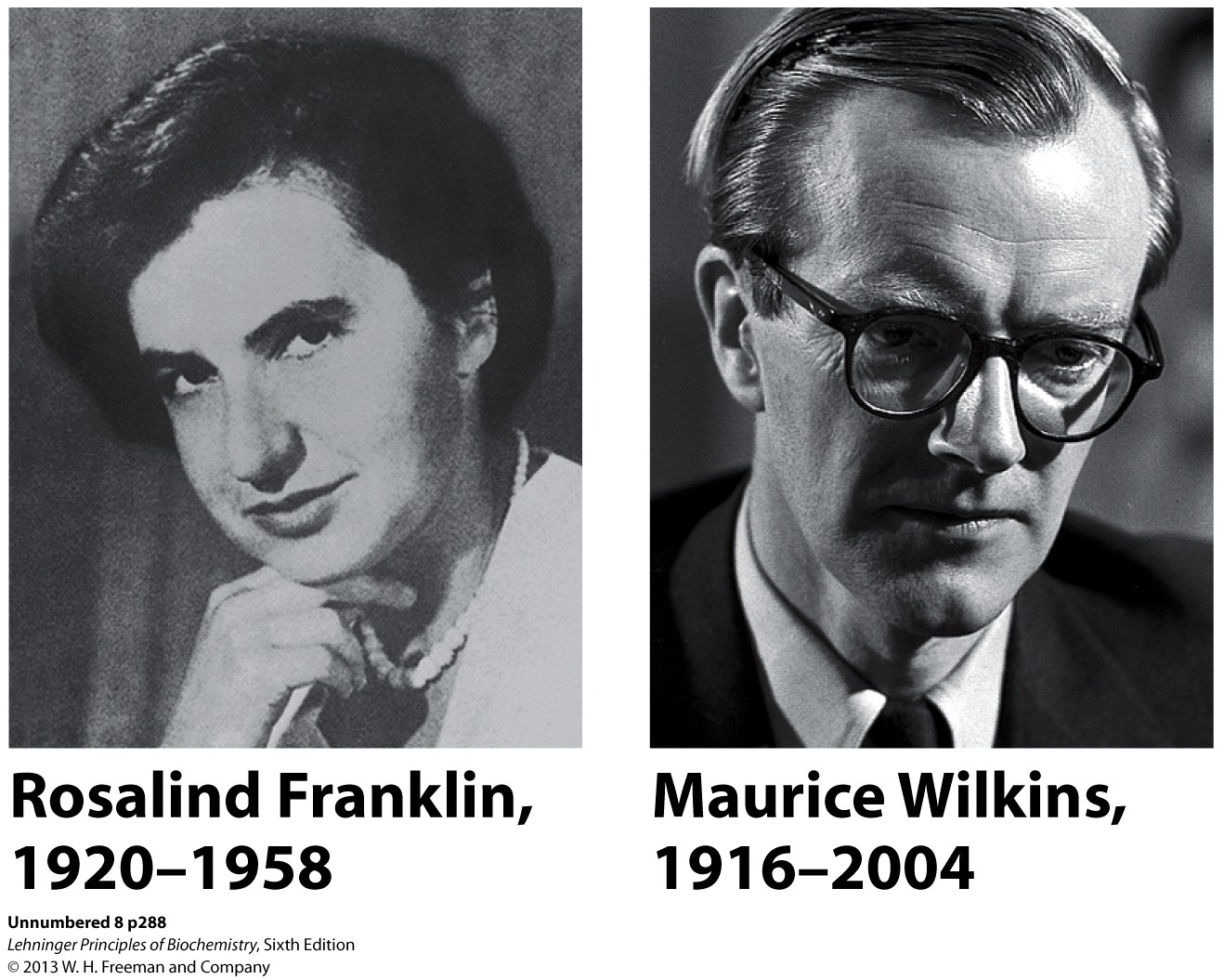 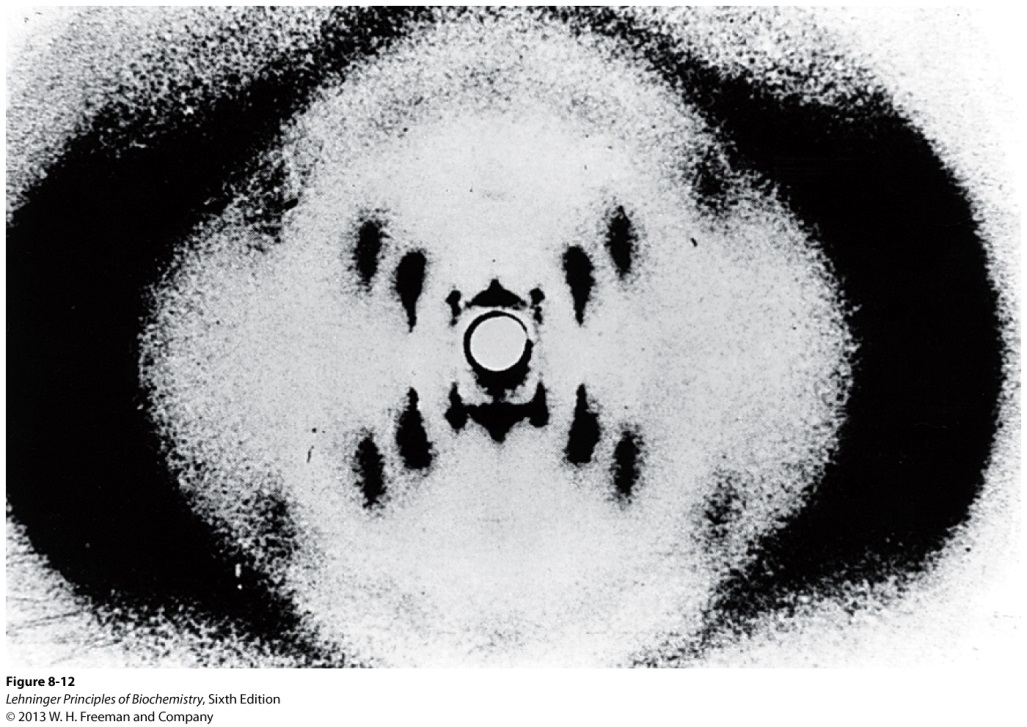 41
5. The Nobel Prize for Solving the Structure of     DNA goes to…
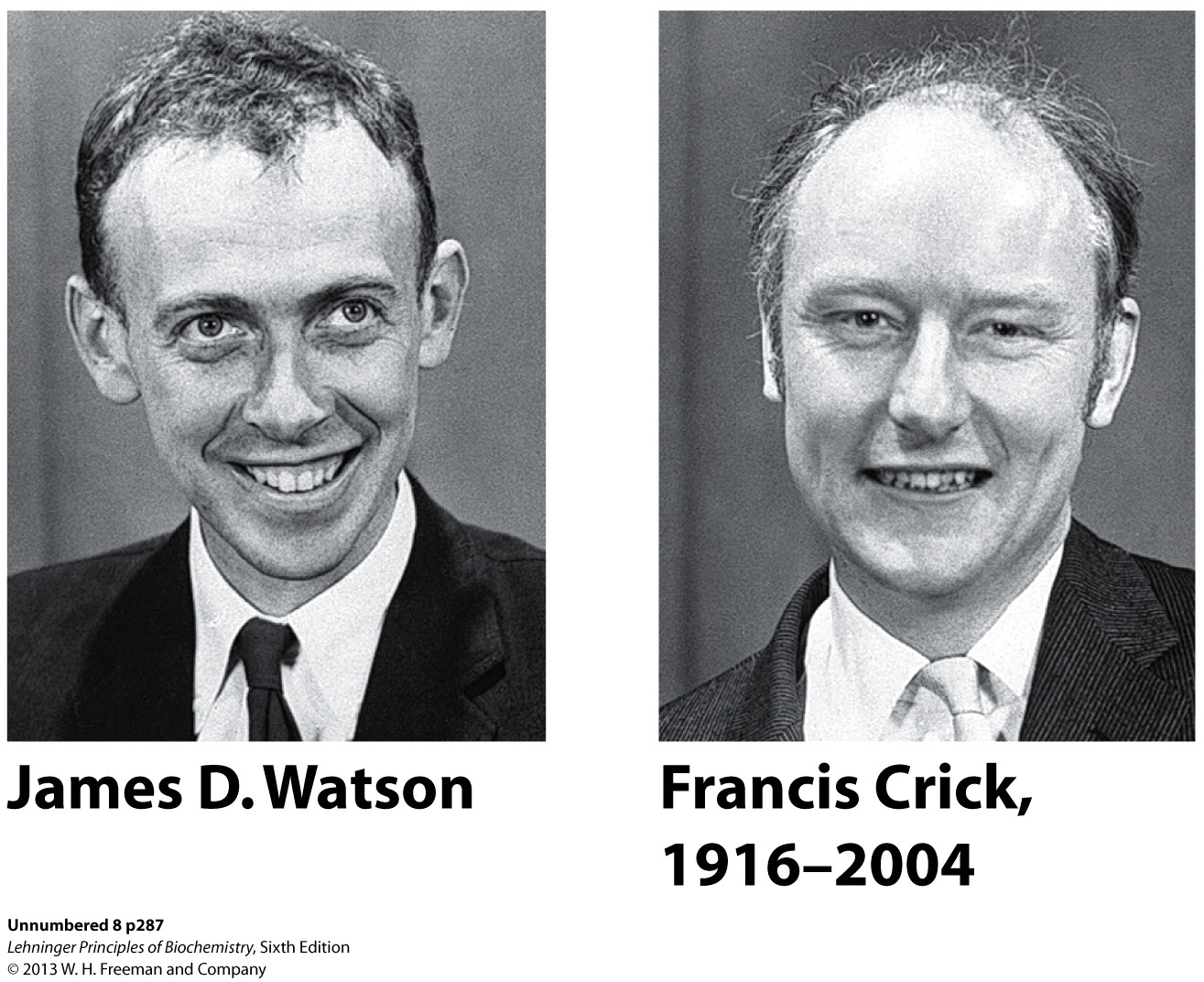 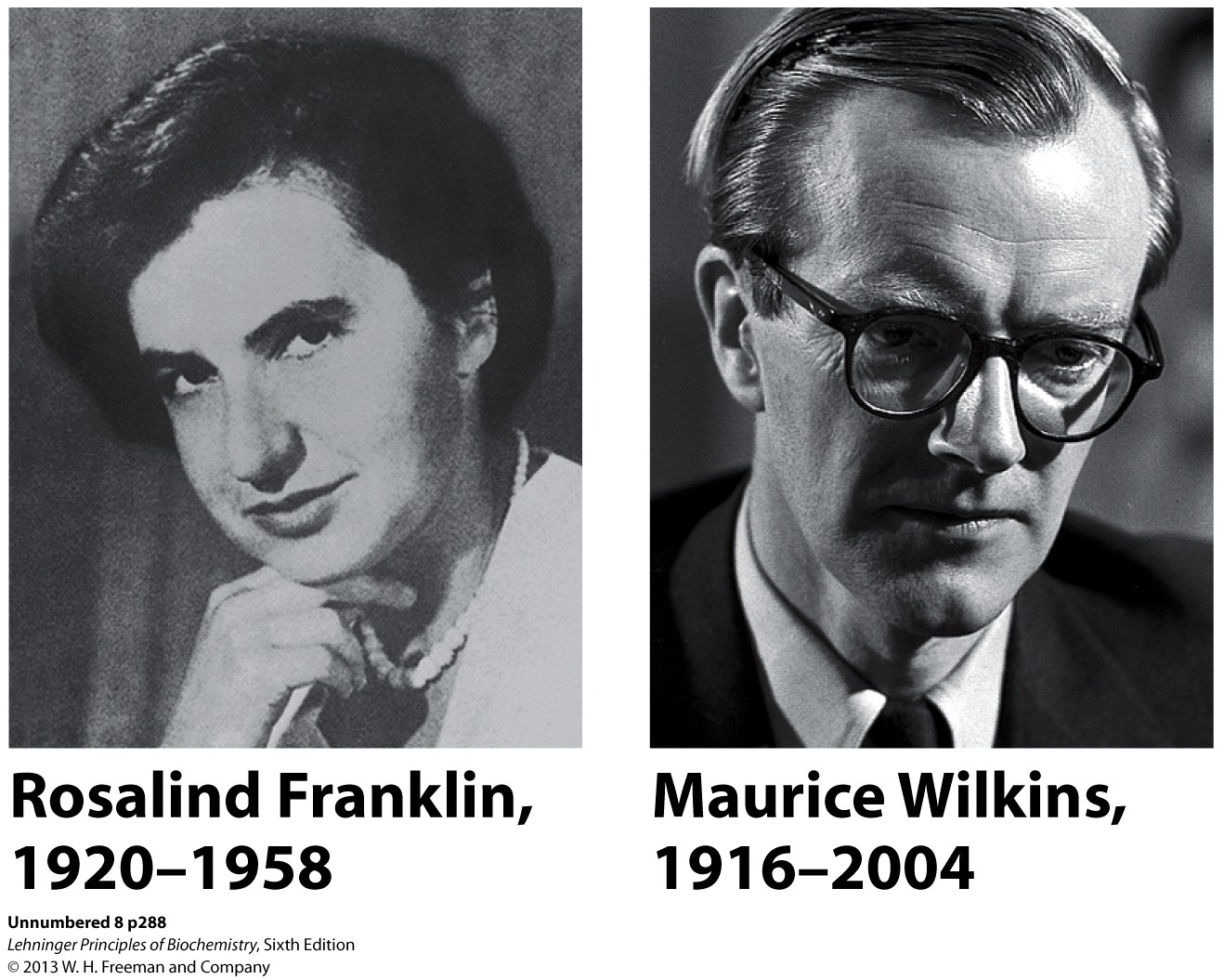 42
6. Watson-Crick Model of DNA
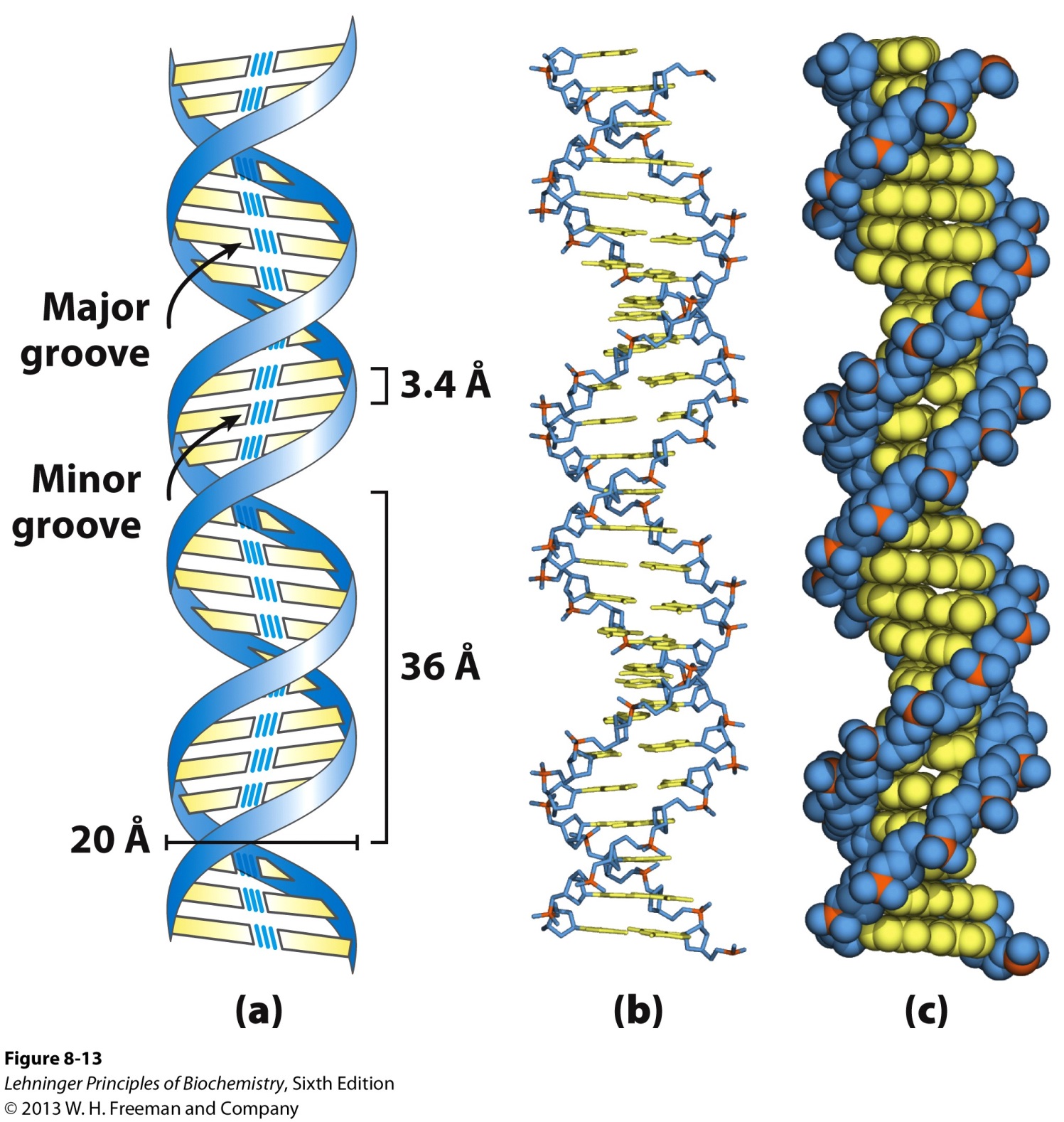 43
6. Watson-Crick Model of DNA
The DNA structure consists of:

Right-handed double helix

Hydrophilic backbone of alternating deoxyribose and phosphate groups faces outwards and interacts with H2O

The furanose ring of each deoxyribose in the C-2’ endo conformation

The purine and pyrimidine bases, which are hydrophobic and relatively insoluble in water, stacked inside the double helix stabilized by hydrophobic interactions and perpendicular to the long axis
44
6. Watson-Crick Model of DNA
E. Base pairing occurs in which a nucleobase in one strand     is paired in the same plane with a base on the other strand     due to hydrogen bond interactions.
 
Purine pairs with a pyrimidine

A pairs with T

C pairs with G

The base pairing of the two strands creates a major groove and a minor groove on the surface of the duplex
45
6. Watson-Crick Model of DNA
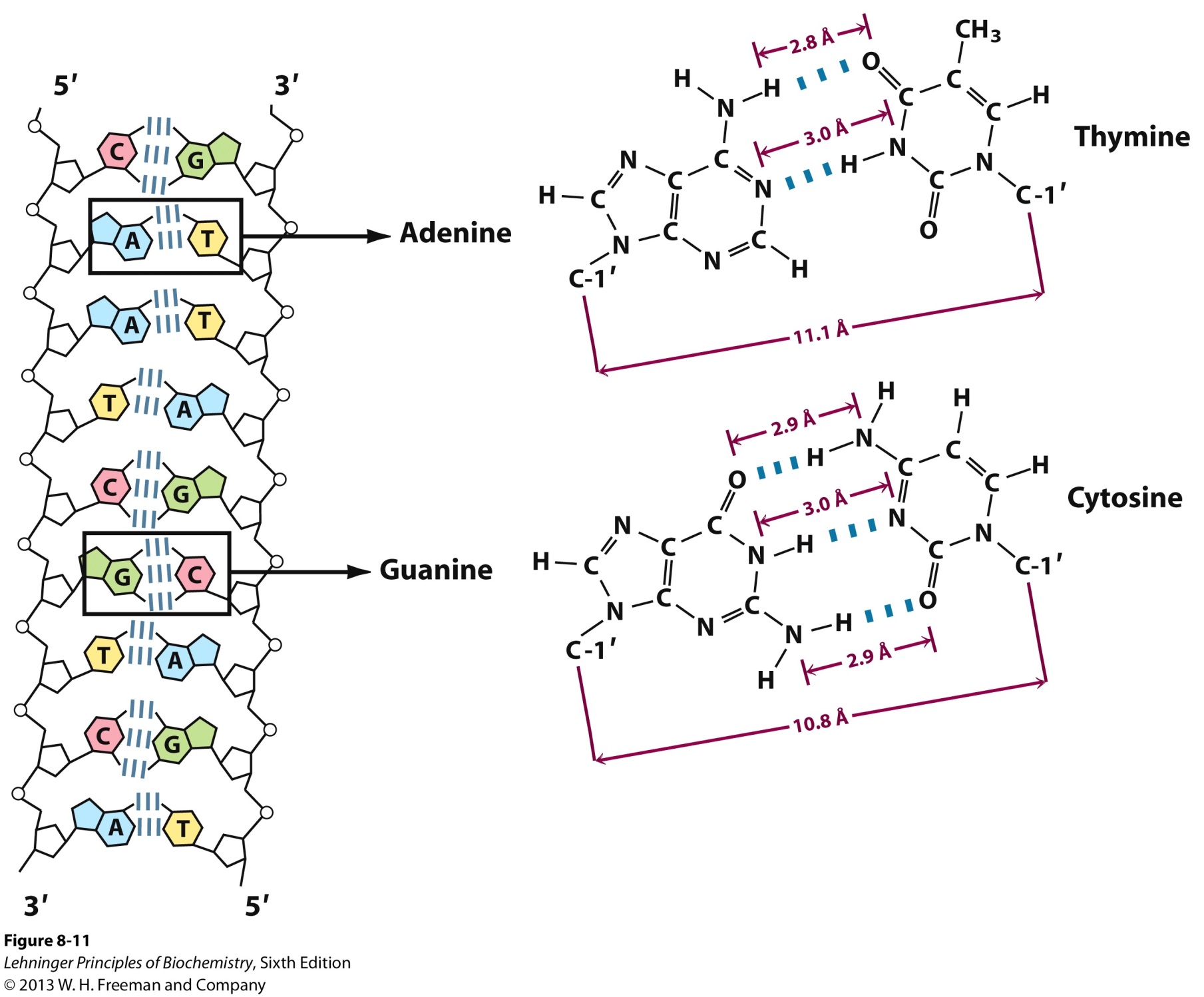 46
6. Watson-Crick Model of DNA
F. The DNA strands interact in an antiparallel orientation     with the sequences being complementary to one another

    5’-ATGCTA-3’
    3’-TACGAT-5’

G. The stacked bases are 3.4 Å apart 

H. Each turn of the helix (measured from one minor groove      to the next minor groove)

Includes 10.5 base pairs stacked

Covers 36 Å
47